আজকের ক্লাসে সবাইকে শুভেচ্ছা
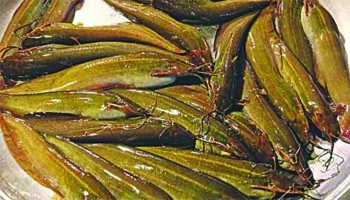 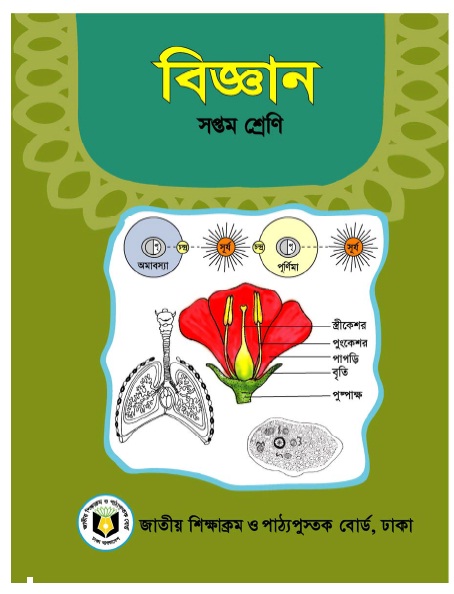 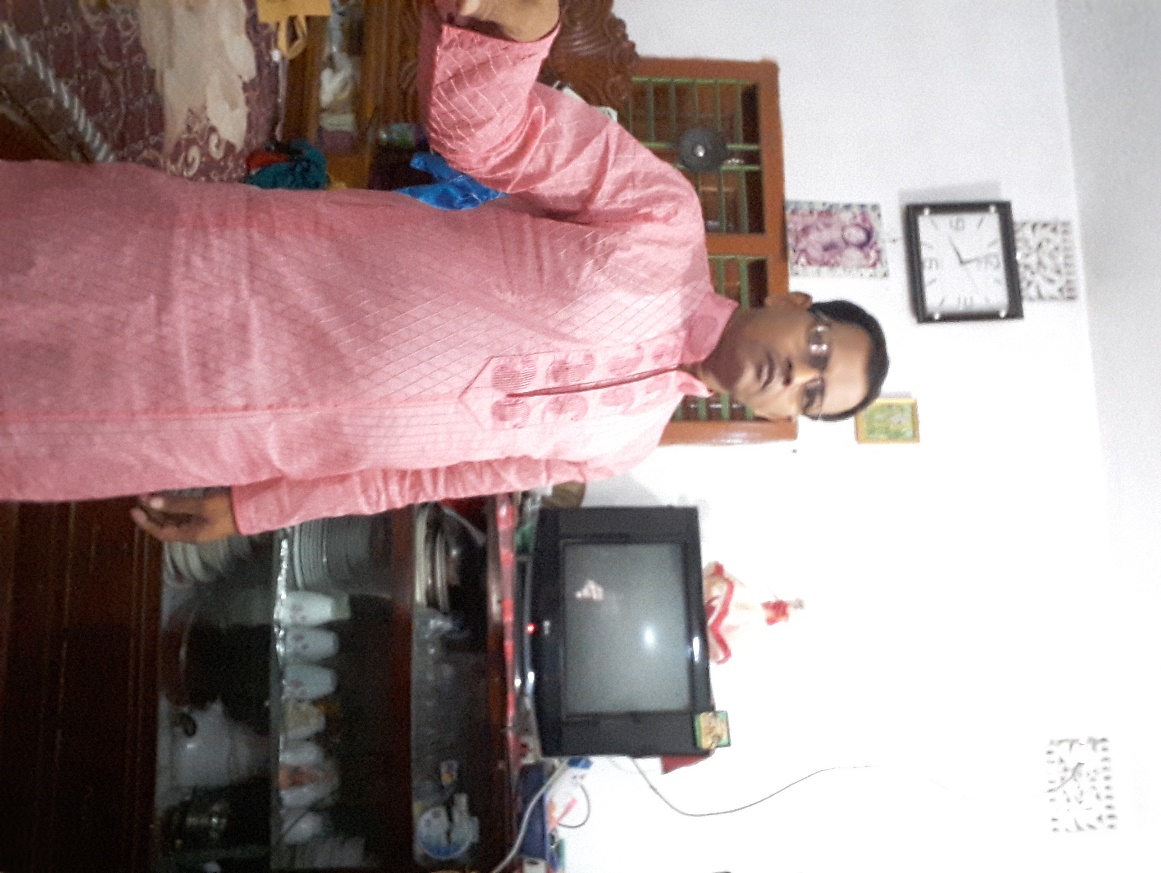 পরিচিতি
সম্ভু নাথ রায়
সহকারী শিক্ষক
মনোহরপুরদাখিল মাদরাসা
মনিরামপুর,যশোর
Email- sambho7440@gmail.com
শ্রেণীঃ- নবম দশম
বিষয়ঃ কৃষি শিক্ষা
অধ্যায়ঃ- ৪থ©
দ্বিতীয় পরিচ্ছেদ
পুইশাক চাষ পদ্ধতি
নিচের ছবিতে কি দেখতে পাচ্ছি?
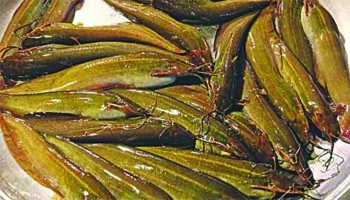 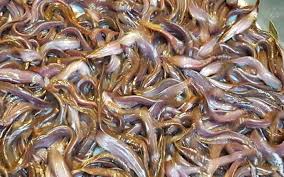 শিং মাছ
আজকের পাঠ
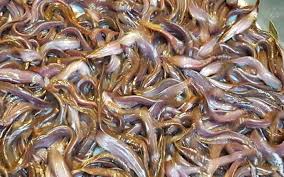 শিং মাছ চাষ পদ্ধতি
শিখনফল
পাঠ শেষে শিক্ষার্থীরা-
শিং ও মাগুর মাছের পরিচিত বলতে পারবে।
শিং মাছ চাষের সুবিধা গুলো বলতে পারবে।
শিং মাছ চাষের পুকুর প্রস্তুতি সম্পকে© জানতে পারবে।
চাষের পুকুরে খাদ্য ব্যবস্থাপনা সম্পকে© জানতে পারবে।
শিং ও মাগুর মাছের পরিচিত
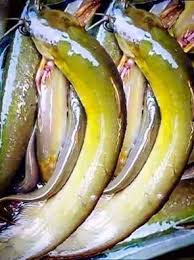 আবহমানকাল হতে বাংলাদেশে  শিং ও মাগুর মাছ অত্যন্ত জনপ্রিয় মাছ হিসেবে পরিচিত। এসব মাছ খেতে সুস্বাদু এবং পুষ্টিকর। সুদূর অতীতে এ মাছগুলি প্রাকৃতিকভাবেই আমাদের জলাশয়ে প্রচুর পাওয়া যেত। কিন্তু পরিবেশ বিপর্যয় ও অতি আহরণের কারণে এ মাছগুলি আজ আগের মত পাওয়া যায় না।
পুকুর নির্বাচন ও প্রস্তুতি
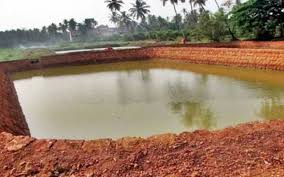 শিং মাছ চাষের জন্য ১-১.৫ মিটার গভীরতা বিশিষ্ট পুকুর উপযুক্ত।
পুকুরের পাড় মরামত করে পকুর থেকে রাক্ষুসে মাছ সরিয়ে ফলতে হবে।
পুকুর শুকিয়ে ফেলতে পারলে সবেচেয় ভালো হয়।
প্রতি শতাংশে ১ কেজি চুন, ১০ কেজি গোবর, ১০০ গ্রাম ইউরিয়া এবং ১০০ গ্রাম টিএসপি সার প্রয়োগ করে পুকুর তৈরী করতে হবে।
সার প্রয়োগের ৪-৫ দিন পর পুকুরের পানির রং সবুজ বা হালকা বাদামী হলে পুকুরে শতাংশ প্রতি ৭৫০-১০০০ টি পানা মজুদ করতে হবে।
একক কাজ
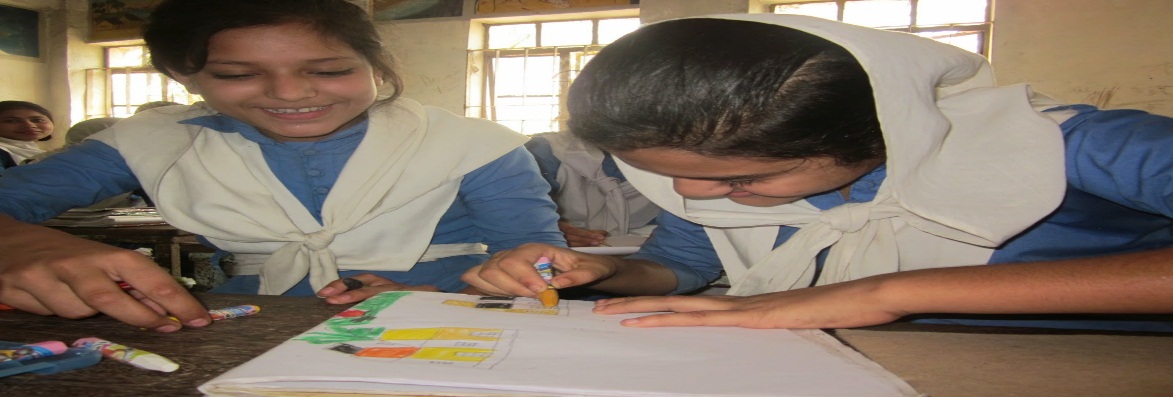 শিং ও মাগুর মাছ চাষের পুকুর প্রস্তুতের ধাপ গুলো বলো।
পোনা মজুদ
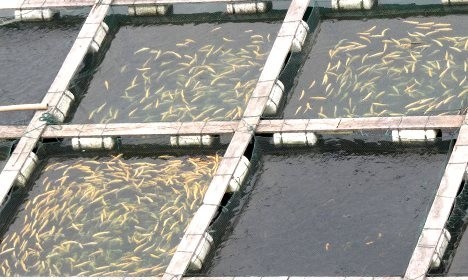 একক চাষে শিং মাছ প্রতি শতাংশে ৫০০ থেকে ১ হাজার পোনা ছাড়া যায়। এক্ষেত্রে পোনা ছাড়ার আগে এবং পরে পুকুরের পানির গুণাগুণ রক্ষা করতে হবে। পানি পরিবর্তনের সুযোগ না থাকলে পোনা কম ছাড়া ভালো। মিশ্র চাষে মাগুর এবং কৈ মাছের সঙ্গেও শিং মাছ ভালো হয়। এক্ষেত্রে মানসম্পন্ন স্বাস্থ্যবান পোনা অপরিহার্য।
খাদ্য ব্যবস্থাপনা
শিং ও মাগুর মাছের সম্পুরক খাদ্য তৈরির উপাদান ও মিশ্রণ হার
খাদ্য ব্যবস্থাপনা
প্রতিদিনের খাবার ২ভাগ করে দিনে ২বার সকালে ও বিকালে দিতে হবে।
জোড়ায় কাজ
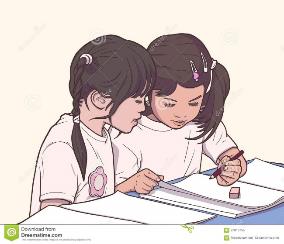 শিং ও মাগুর মাছের সম্পুরক খাদ্য তৈরির উপাদান ও মিশ্রণ হার লিখ।
মাছের  রোগ
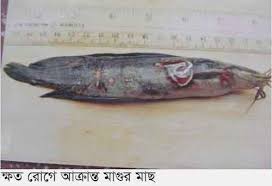 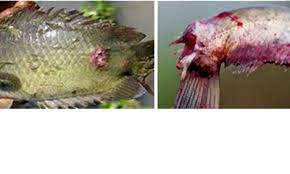 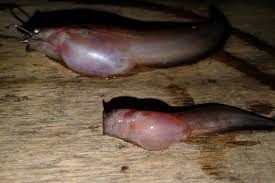 মাছের ক্ষত রোগ
পাখনা অথবা লেজ পঁচা রোগ
পেটফোলা রোগ
মাছের ক্ষত রোগ
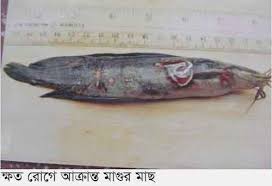 পাখনা অথবা লেজ পঁচা রোগ
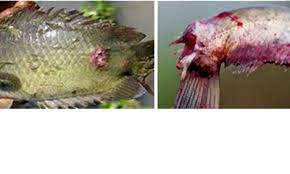 পেটফোলা রোগ
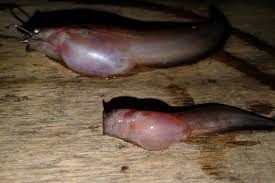 দলীয় কাজ
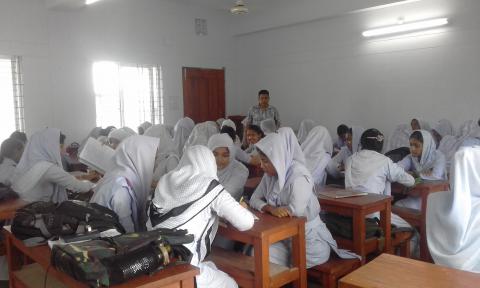 মাছের পাখনা অথবা লেজ পঁচা রোগের কারণ,লক্ষণ ও প্রতিকার লিখ।
মূল্যায়ন
পুকুর প্রস্তুতির কতদিন পর পোনা মজুদ করতে হবে?
(খ) 7-8 দিন
(ক) 5-7 দিন
(গ) 6-8 দিন
(ঘ) 4-5দিন
মজুদ পুকুরে দিনে কতবার খাদ্য দিতে হবে?
(খ) ৫ বার
(ক) ৪ বার
(ঘ 2বার
(গ  ৩ বার
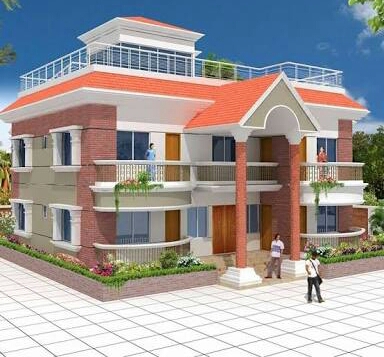 পোনা মজুদ পরবতী© পরিচযা©র ধাপগুলো পোষ্টার পেপারে লিখে নিয়ে আসবে।
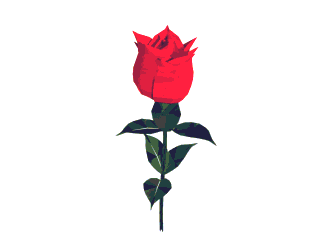 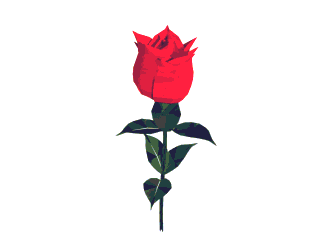 সবাইকে ধন্যবাদ